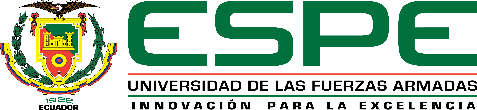 CARRERA DE INGENIERÍA EN COMERCIO EXTERIOR Y NEGOCIACIÓN INTERNACIONALTEMA: ESTRATEGIAS COMPETITIVAS: CASO TEXSAL; FÁBRICA DE CONFITES Y FÁBRICA DE CONSERVAS
DAYANA PAOLA ANDRADE LARA
ANDREA MISHELL PROAÑO SOLÍS

SANGOLQUÍ
 2016
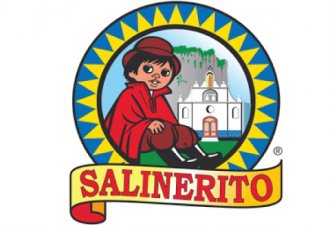 Introducción
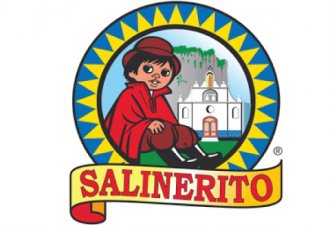 Planteamiento del problema
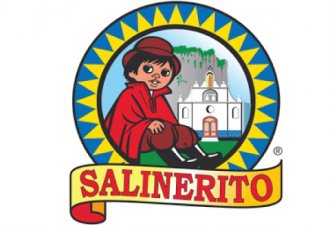 Objeto del estudio
Gruppo Salinas
Estudio comparativo: 
2009-2011
2012-2014
Analizar
Estrategias Competitivas
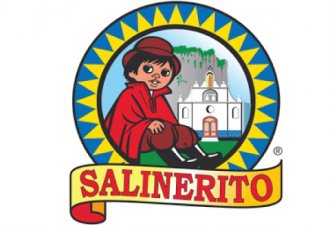 Comercio Internacional
Determinar Panorama
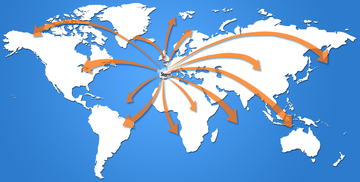 Determinar las estrategias competitivas orientadas a la internacionalización, aplicadas por las organizaciones exportadoras del Gruppo Salinas: Texsal, Fábrica de Confites, y Fábrica de Conservas; considerando que forman parte de la Economía Popular y Solidaria.
OBJETIVO GENERAL
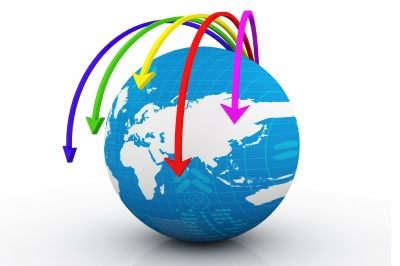 OBJETIVO ESPECÍFICO
Analizar el ámbito de producción de las organizaciones exportadoras del Gruppo Salinas: Texsal, Fábrica de Confites, y Fábrica de Conservas; dentro de los períodos a compararse, destacando el rol del comercio internacional.
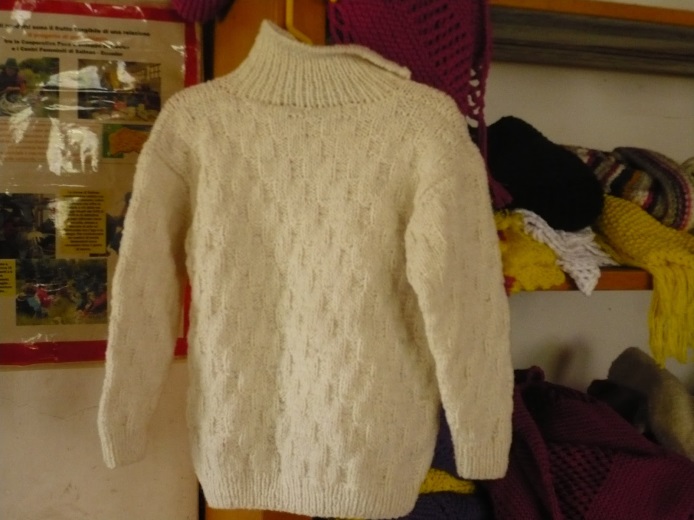 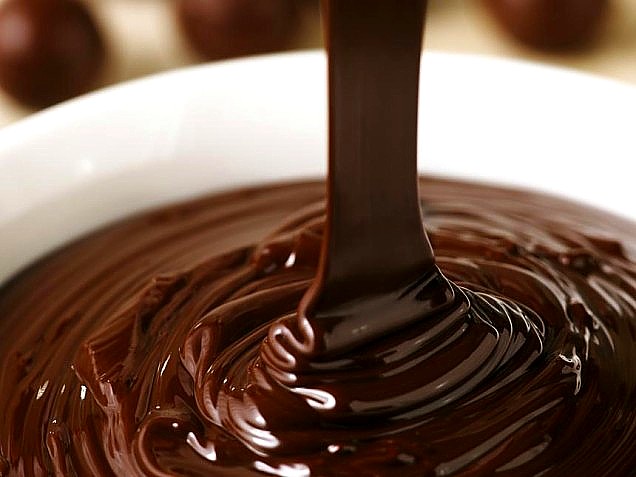 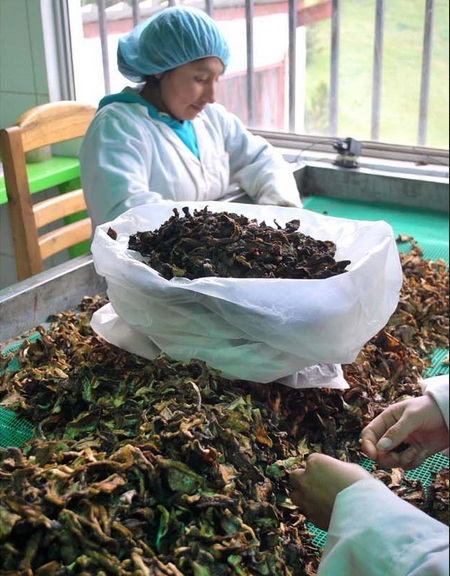 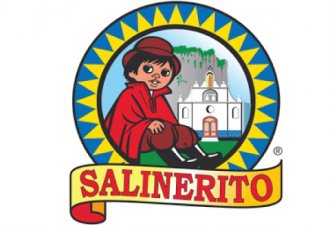 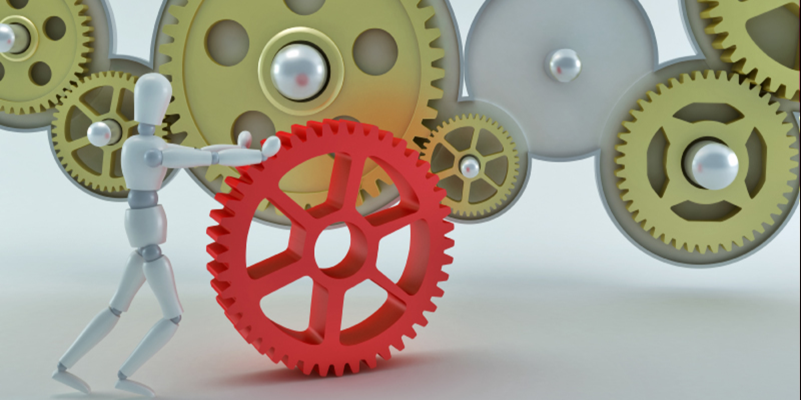 ÁREA PRODUCTIVA
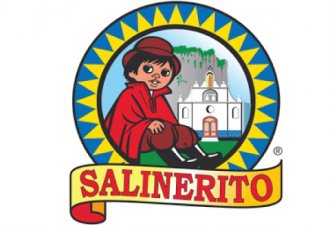 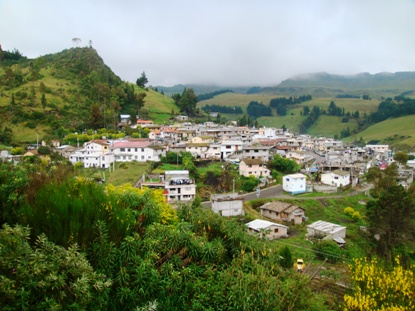 Texsal
Fábrica de Confites
Fábrica de Conservas
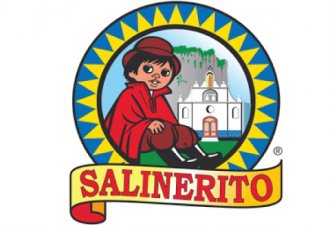 CAPACIDAD DE PRODUCCIÓN
CAPACIDAD DE PRODUCCIÓN
Decrecimiento: 15,3%
Disminuye demanda 
Disponibilidad en inventario
Decrecimiento: 22,58%
Disminuye demanda 
Turrones y pasta de cacao
Decrecimiento: 21,50%, 
Materia prima 
2014 no exportan por cuenta propia
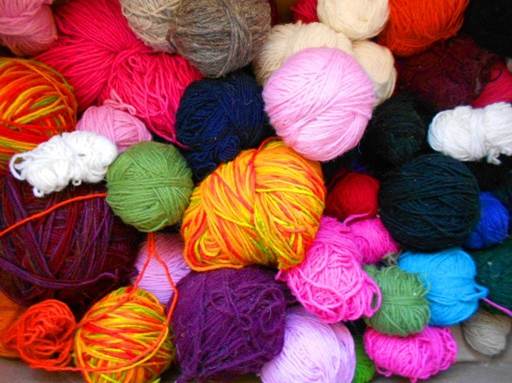 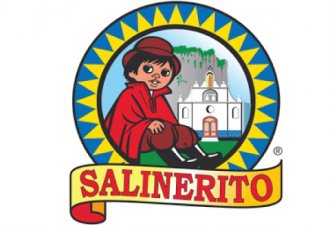 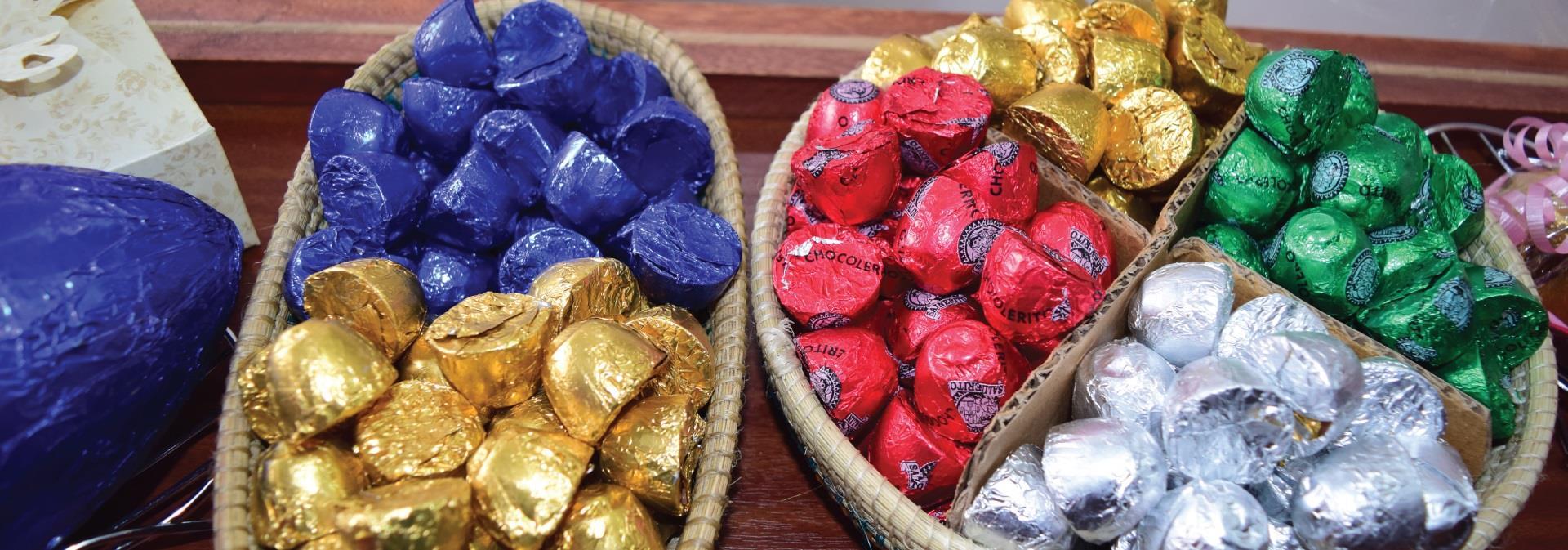 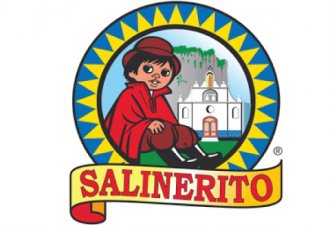 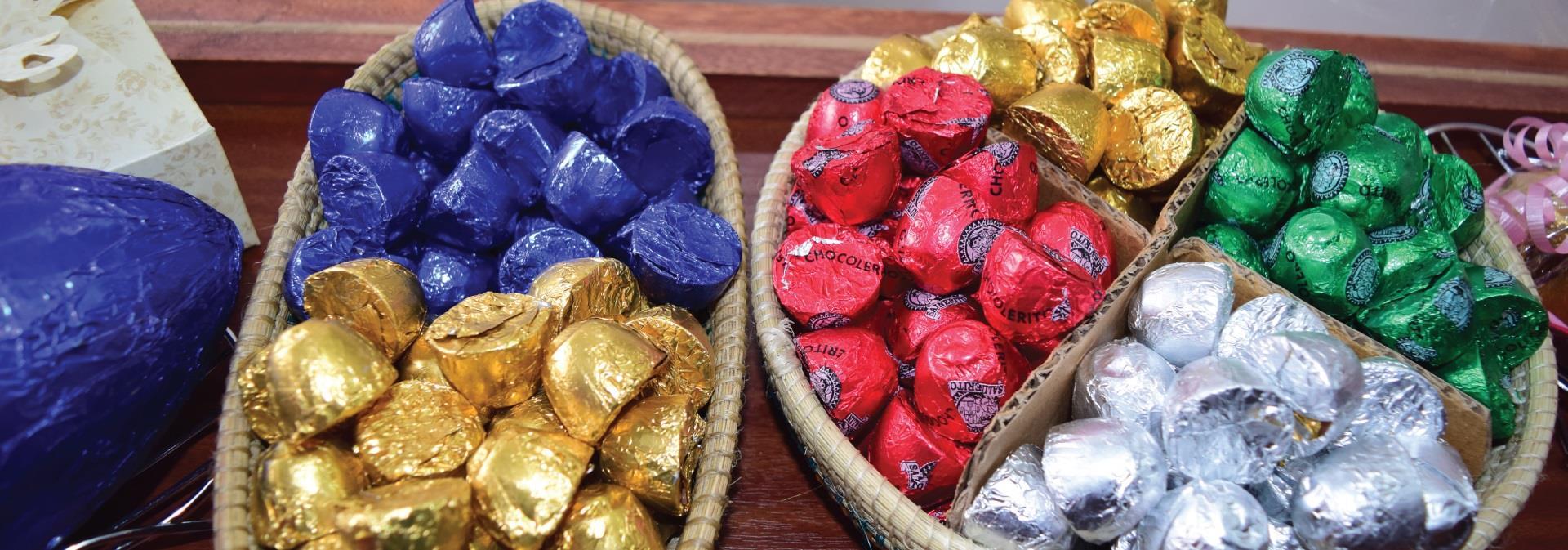 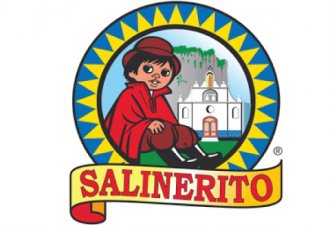 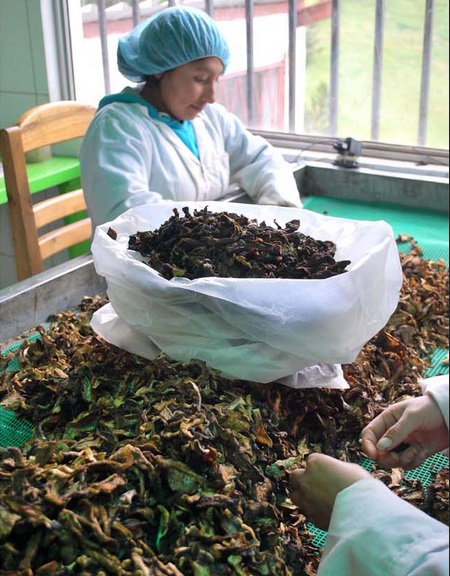 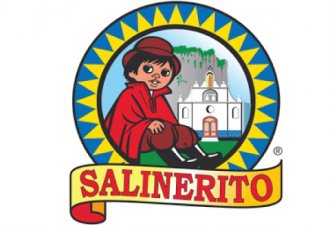 TALENTO HUMANO
Área afectada: producción
Incremento: 33,33%, 20 mujeres
Incremento: 25%,   
5 trabajadores
Disminución: 50%, 
8 trabajadores
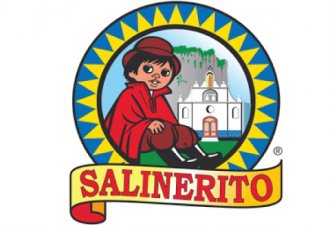 PROCESO LOGÍSTICO
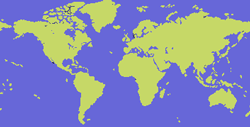 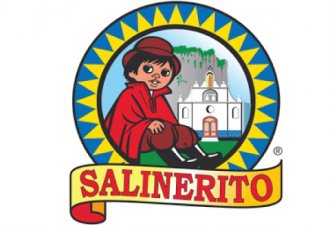 Centro de exportaciones
Cuenta propia
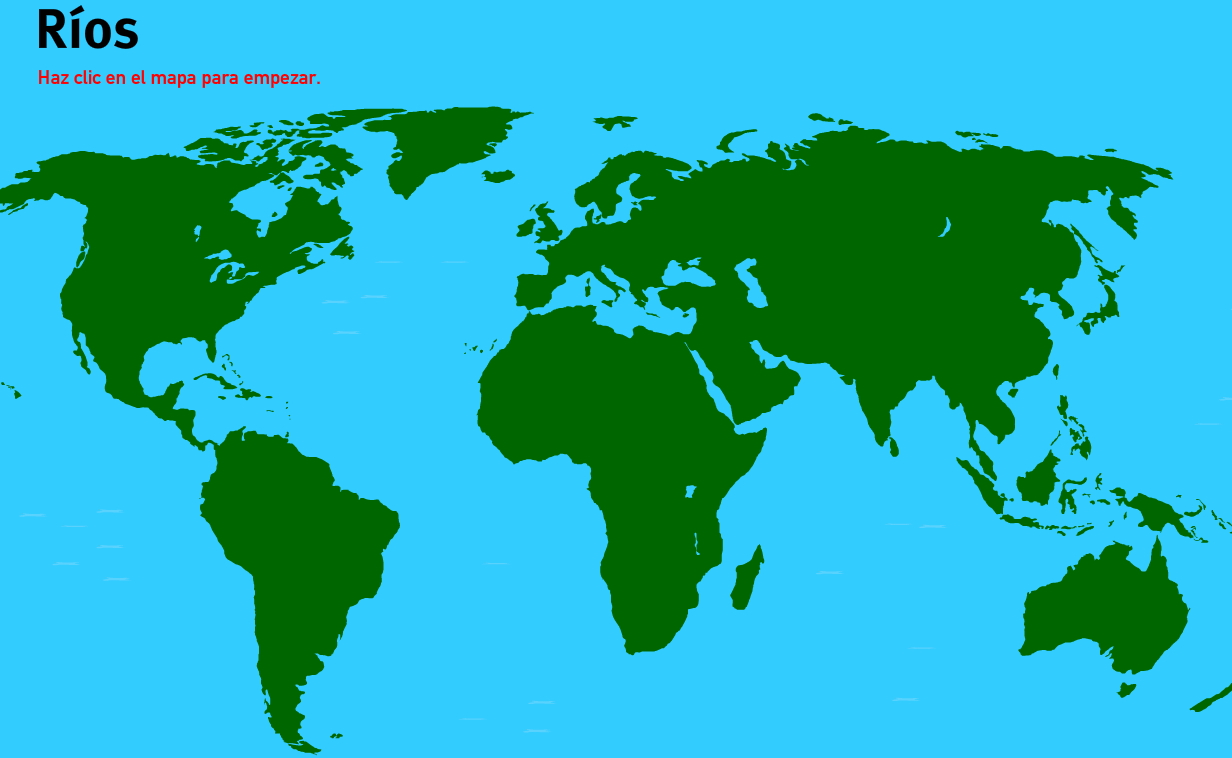 TEXSAL
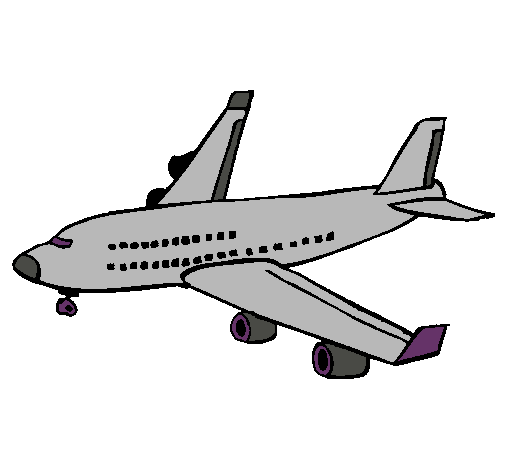 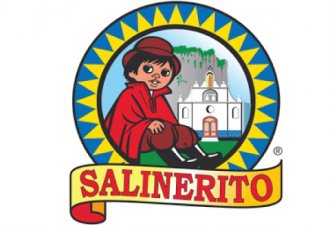 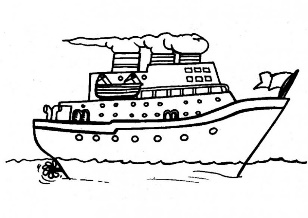 CTM, Pace E Sviluppo.
20 K: Cartón barril 3
Centro de exportaciones
Cuenta propia
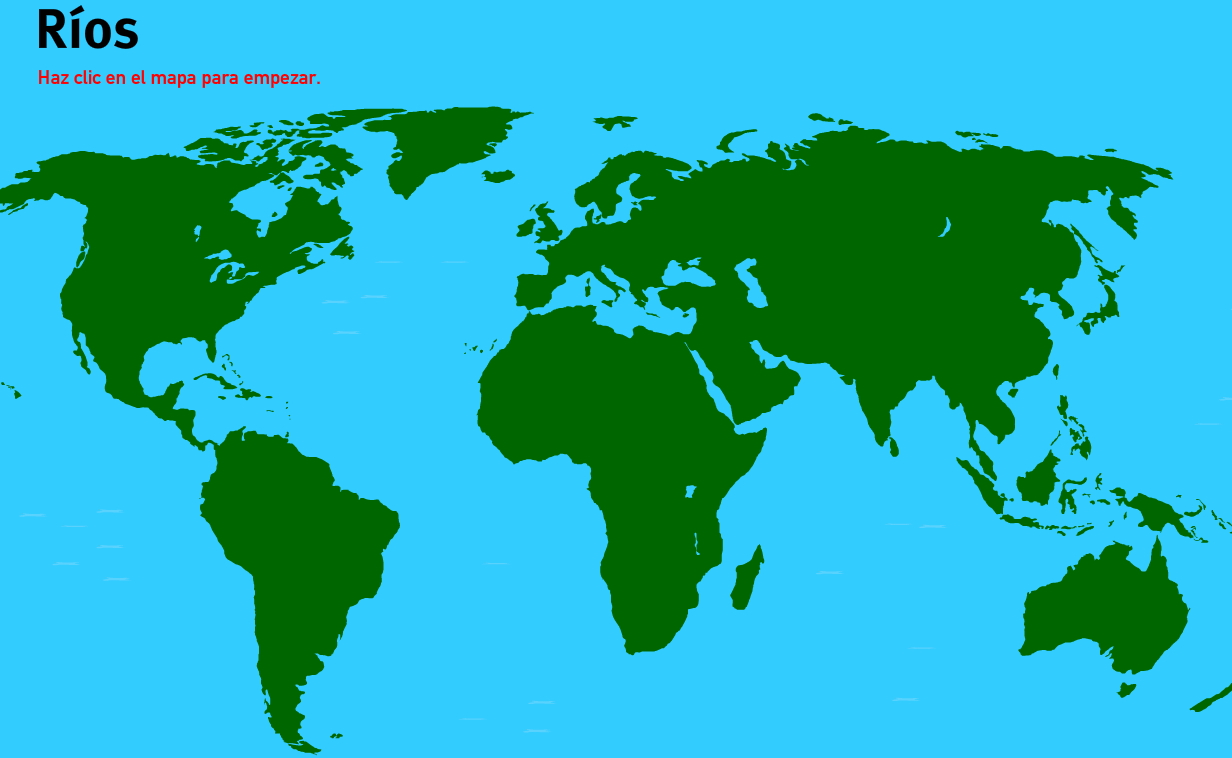 CONFITES
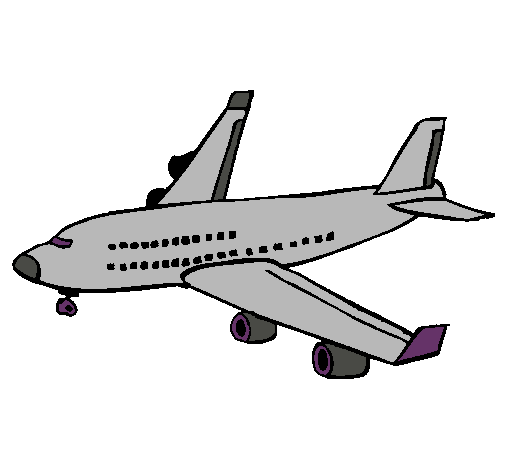 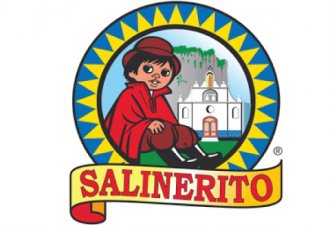 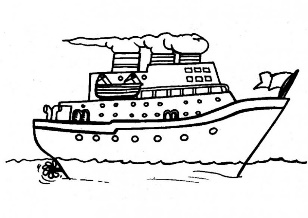 M: Libero Mondo
T: CTM
M: frascos de 300 gr
T: 160 de 100 gr
Centro de exportaciones
Cuenta propia
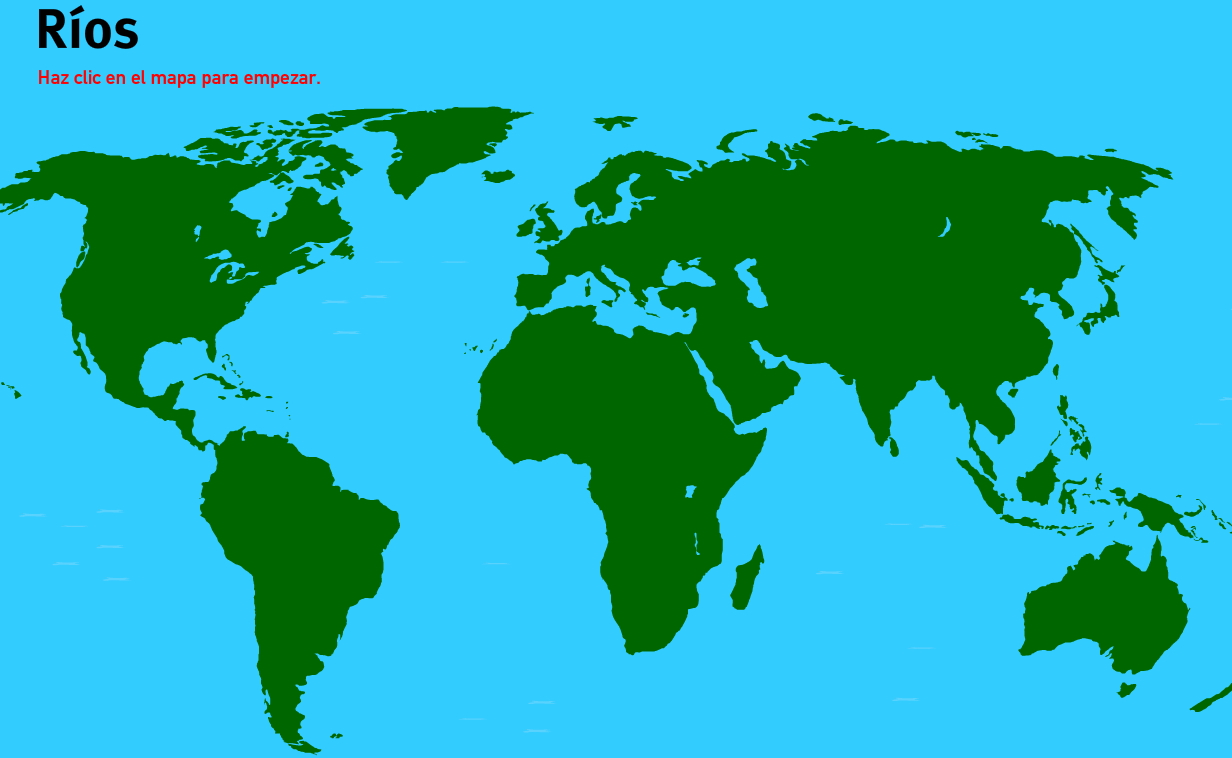 CONSERVAS
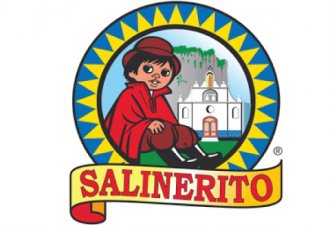 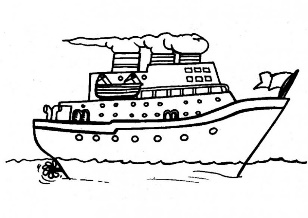 CTM
64 fundas de 50 gramos
Centro de exportaciones
Cuenta propia
Analizar el ámbito comercial de las organizaciones exportadoras del Gruppo Salinas: Texsal, Fábrica de Confites, y Fábrica de Conservas; dentro de los períodos a compararse, destacando el rol del comercio internacional.
OBJETIVO ESPECÍFICO
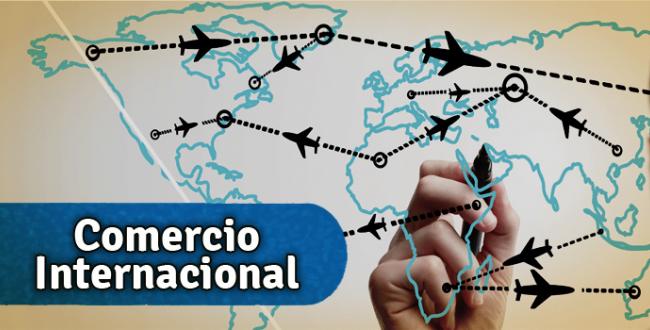 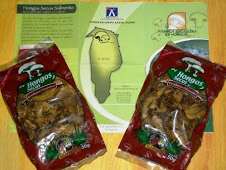 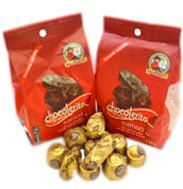 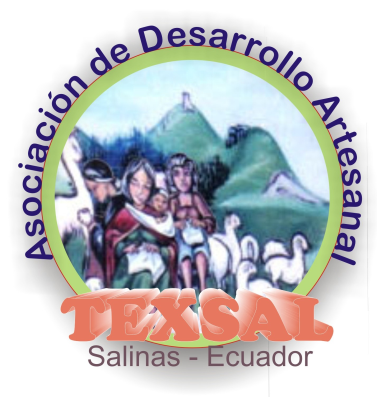 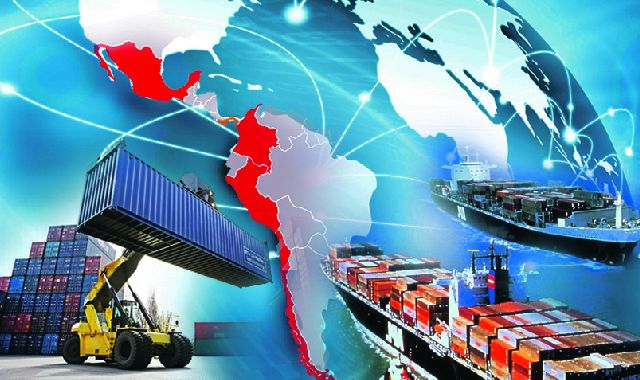 ÁREA DE COMERCIALIZACIÓN
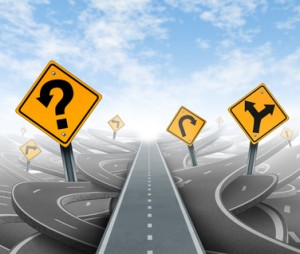 DIVERSIFICACIÓN DEL PORTAFOLIO DE PRODUCTOS
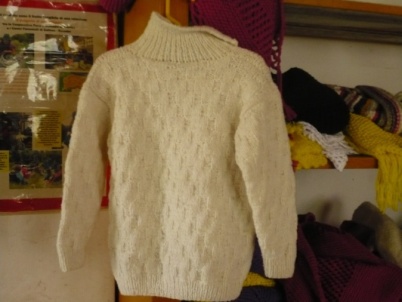 Texsal
38 a 39
Italia
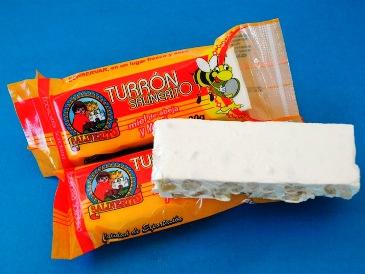 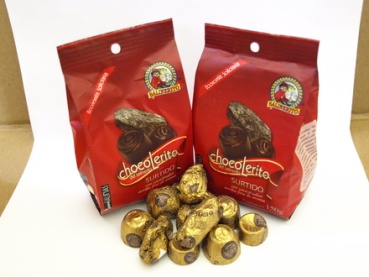 Chocolates +5
Mermeladas +1
Fábrica de Confites
Italia 
Japón
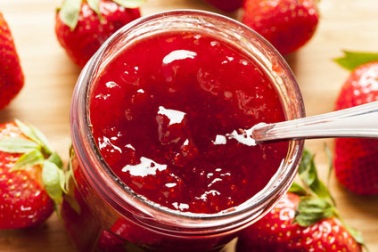 Italia
Alemania
Suiza
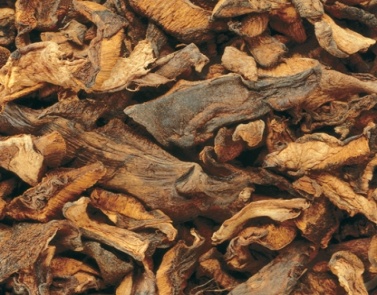 Fábrica de Conservas
Se mantiene
MONTOS DE EXPORTACIÓN
CANTIDADES DE EXPORTACIÓN
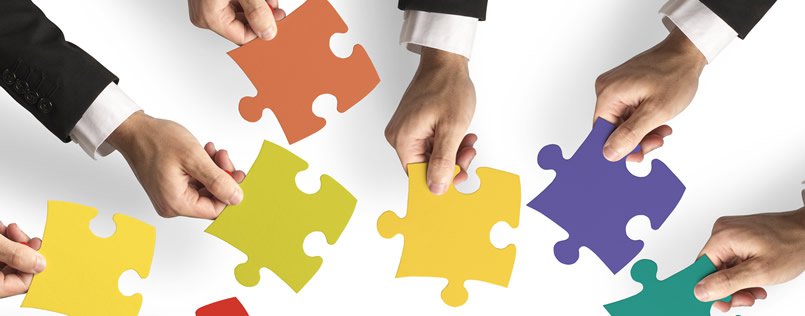 ALIANZAS ESTRATÉGICAS
Socias del “Gruppo Salinas”
Chile 2010-2011
International Fair Trade Association
Supermaxi - políticas gubernamentales (2013),
Aglomerados de Cotopaxi – FUGJS
Tía y Mi Comisariato – FFSS y FUGJS
CONA (Salinas) y TQV (Quito)
Missione Mato Grosso
Comunidad Japonés, quienes cultivan - FFSS
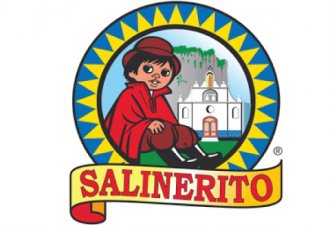 Hilandería de Salinas - Texsal
Primer período
Segundo período
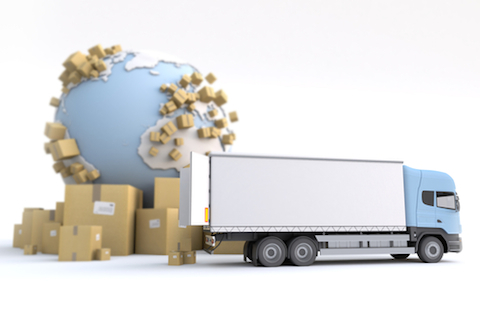 PRESENTACIÓN DE LOS PRODUCTOS DE:
Fábrica 
de Conservas
Texsal
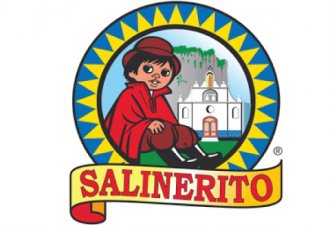 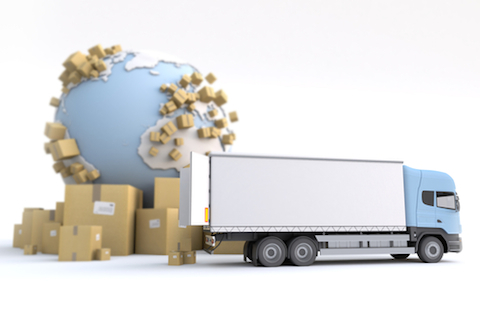 PRESENTACIÓN DE LOS PRODUCTOS DE FÁBRICA DE CONFITES
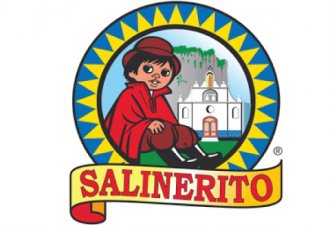 Chocolates
Turrones
Mermeladas
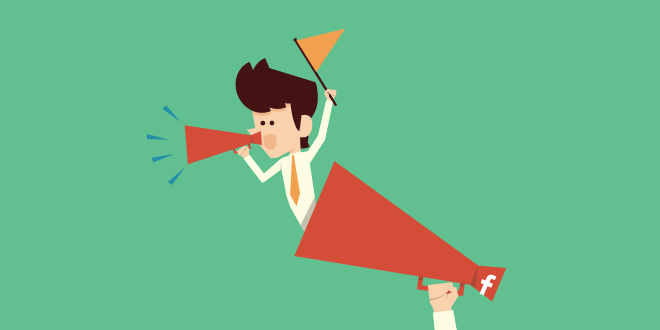 PUBLICIDAD
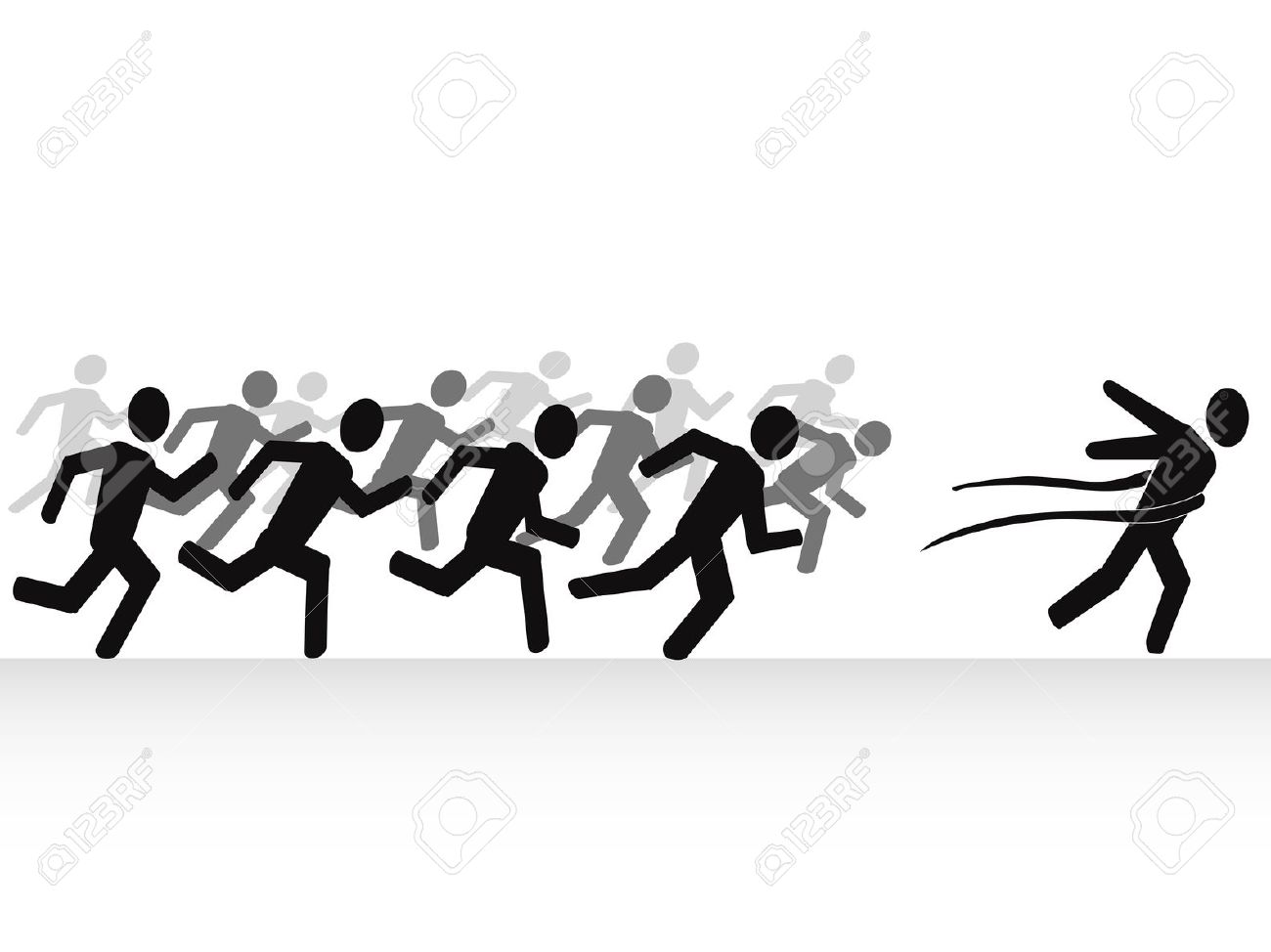 No se define competencia internacional
COMPETIDORES
Baja participación
Elaboración artesanal
Texsal
Fábrica de Conservas
Imbabura
La Universal
Grupos de Bolívar
Producción a escala
Fábrica de Confites
Pacari y 
Kaoni
Chile
Calidad y precios
Hoja verde 
y Kallari
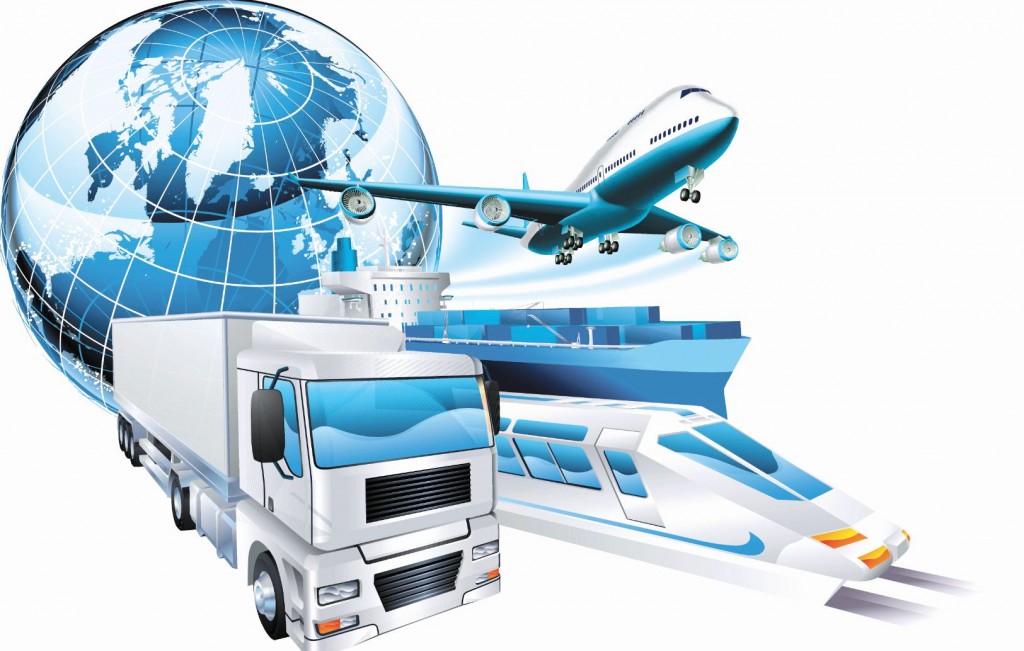 REQUISITOS Y DOCUMENTOS DE EXPORTACIÓN
PRODUCTOS = NO REQUISITOS
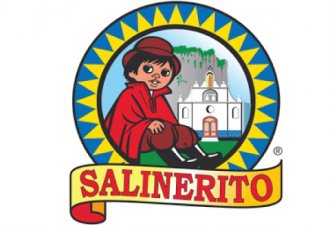 Centro de exportaciones
Agente de Aduana
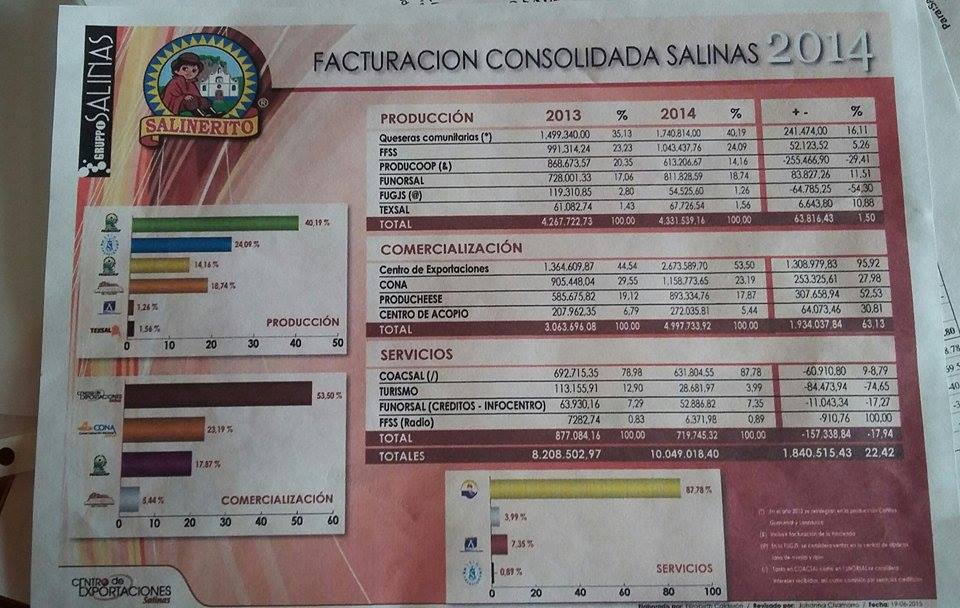 OBJETIVO ESPECÍFICO
Analizar el ámbito económico de las organizaciones exportadoras del Gruppo Salinas: Texsal, Fábrica de Confites, y Fábrica de Conservas; dentro de los períodos a compararse, destacando el rol del comercio internacional.
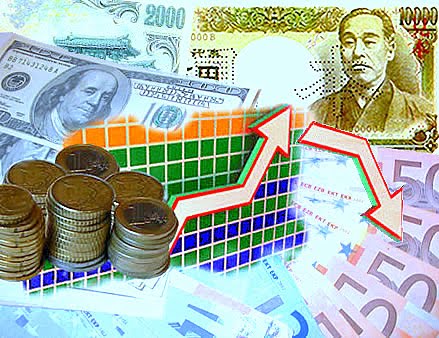 ÁREA ECONÓMICA
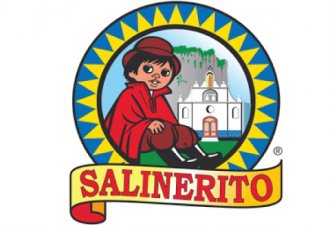 RENTABILIDAD
Crecimiento: 255,87%
Aumento ventas nacionales
Arriendo de un local
Decrecimiento: 
-31,22%
Proyectos sociales
Pago personal extra
Crecimiento: 
44,09%
1. Restricción fondos proyectos  sociales
Actividad de temporada
Crecimiento: 0%
Capacitaciones
Mejoras administrativas y físicas
INVERSIONES
Crecimiento: 
173,34%
Maquinaria
Diversificación de productos
Capacitaciones
Decrecimiento: 
50%
1. Maquinaria
Nuevos productos
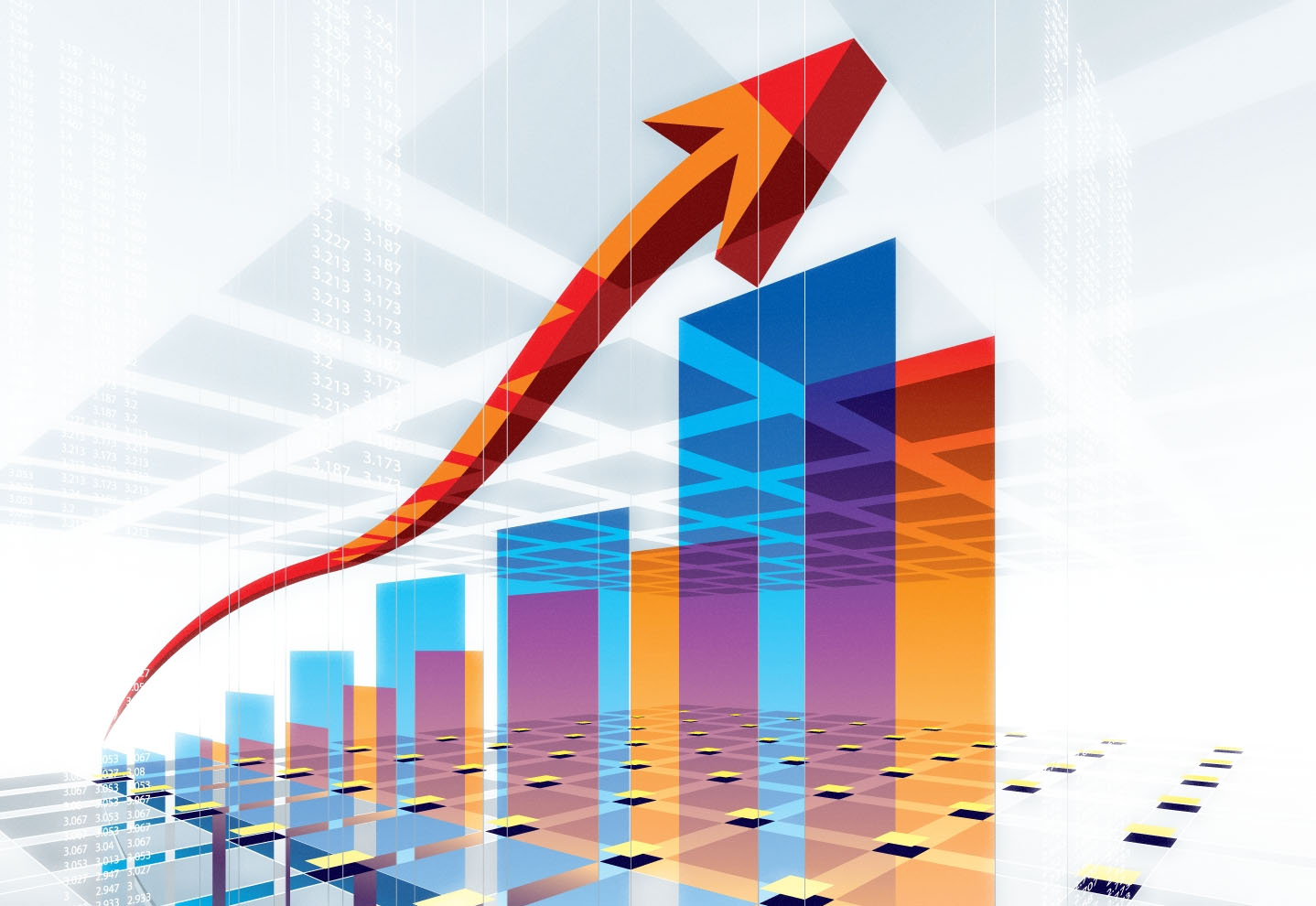 MATRIZ ESTRATEGIAS COMPETITIVAS
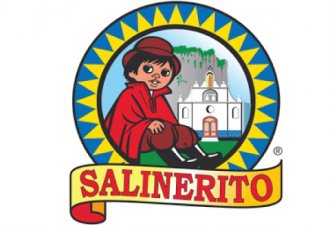 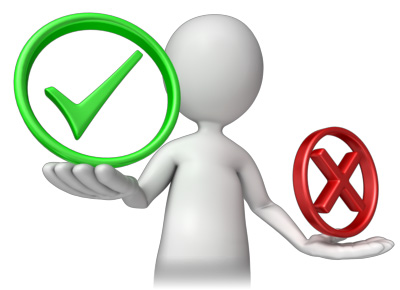 MATRIZ EVALUACIÓN DE HIPÓTESIS
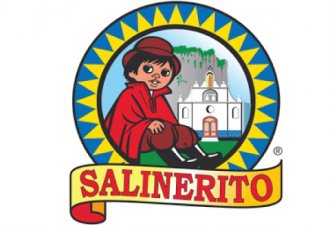 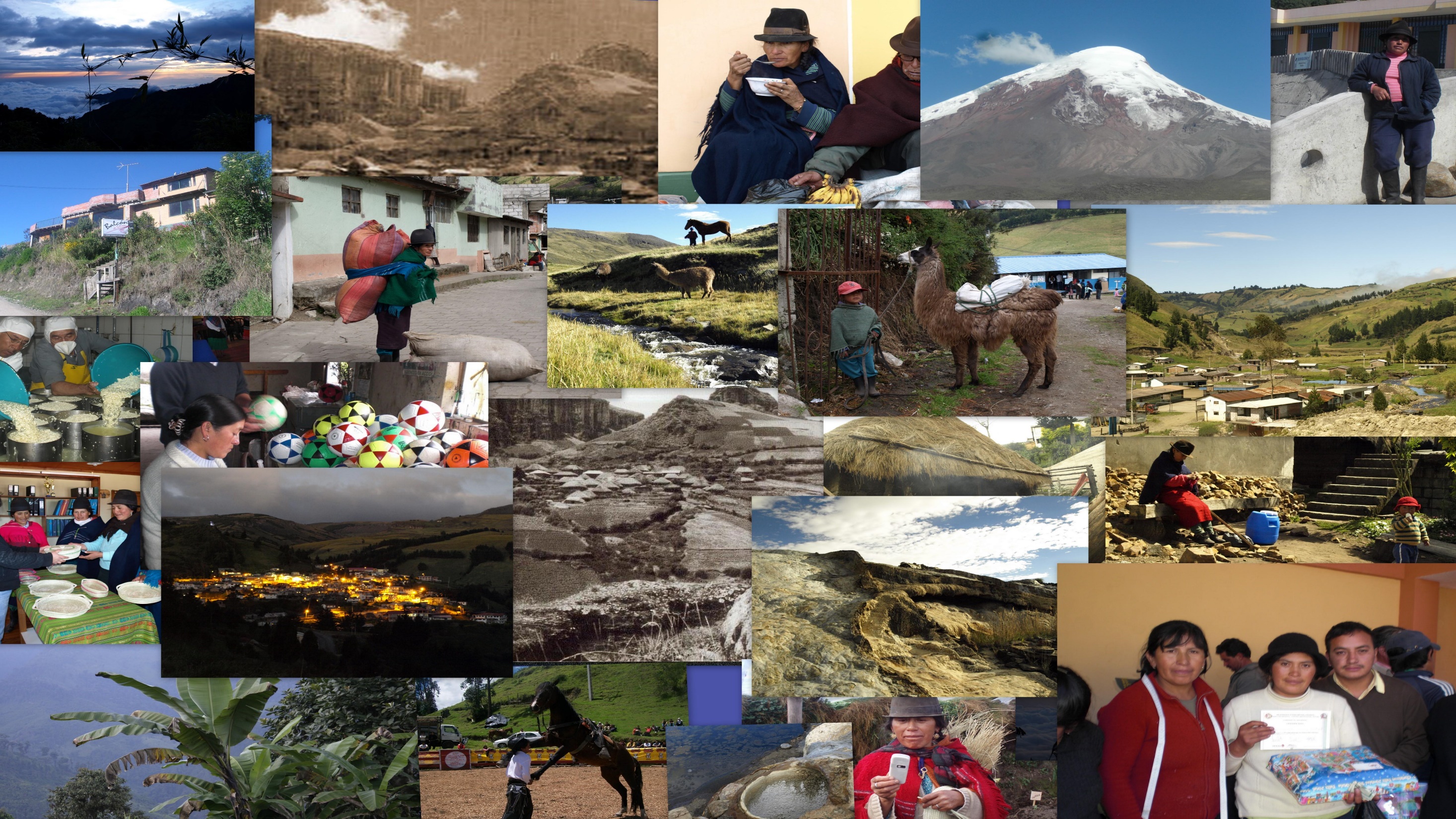 CONCLUSIONES
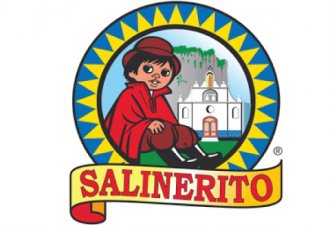 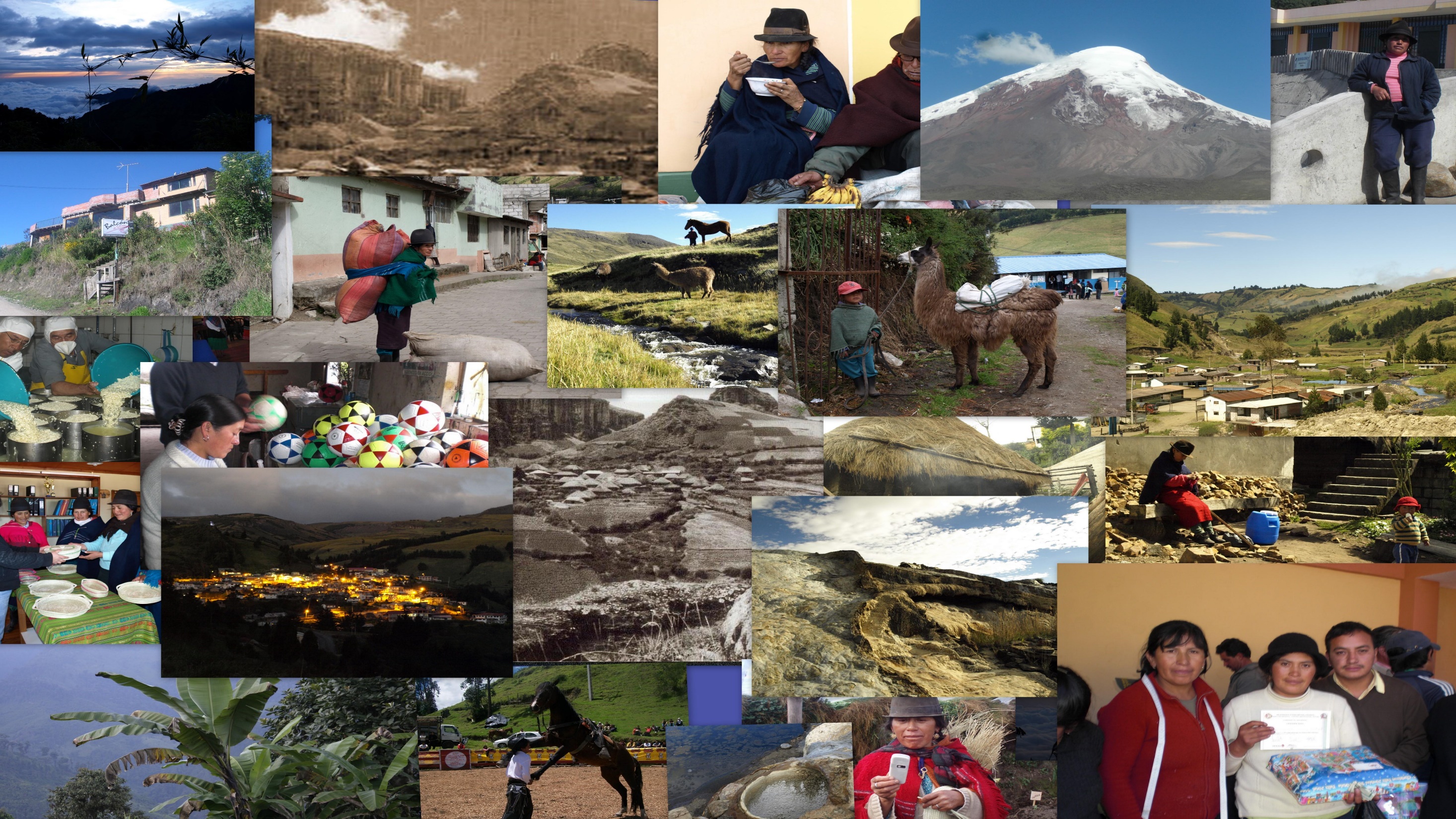 RECOMENDACIONES
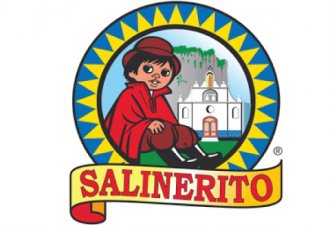 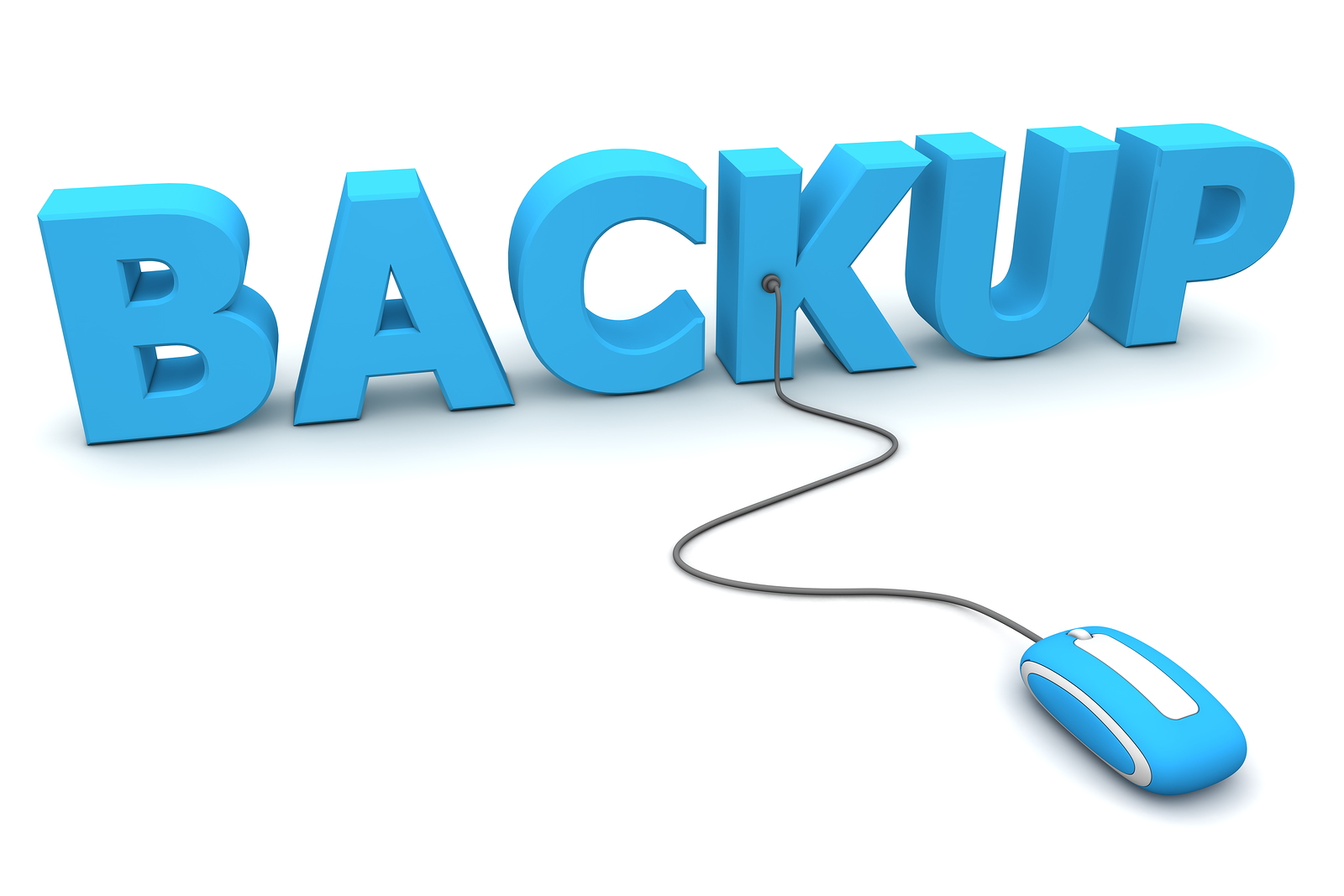 Marco Teórico
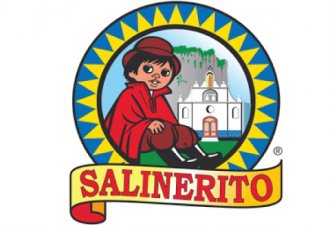 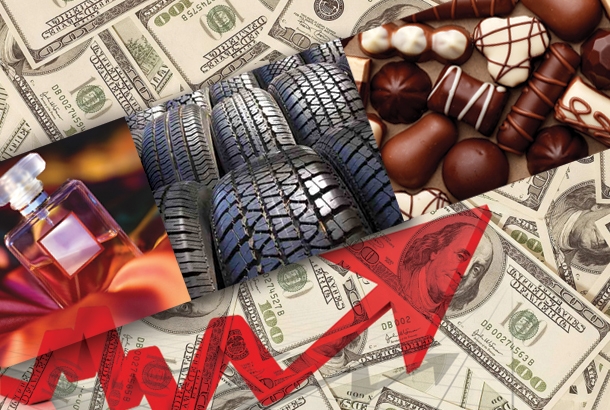 RENTABILIDAD
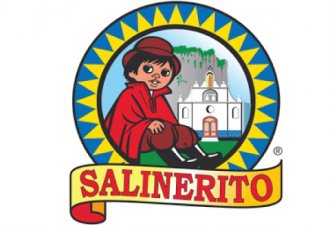 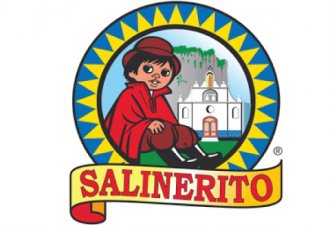 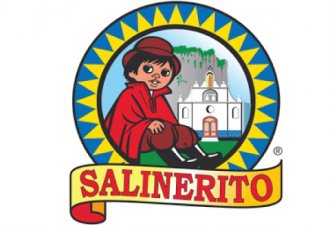